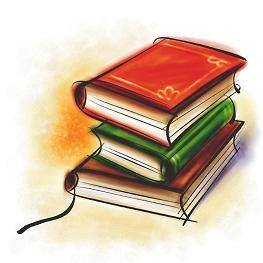 HİKÂYE (ÖYKÜ)
Sevcan ÖZDEN
Sultanahmet Anadolu 
Teknik, Anadolu Meslek ve 
Endüstri Meslek Lisesi
Müdür Yardımcısı
HİKÂYE (ÖYKÜ)
Yaşanmış  ya  da yaşanabilecek  şekilde  tasarlanmış   
olayları  kişilere  bağlı  olarak  
belli  bir  yer  ve  zaman içinde   anlatan   türe  
hikâye (öykü)  diyoruz.
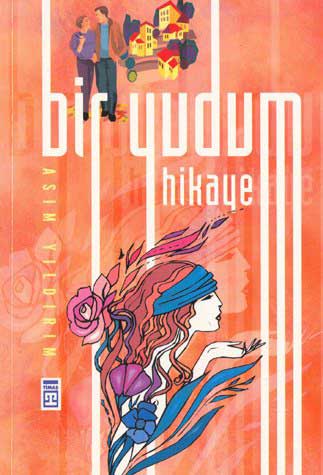 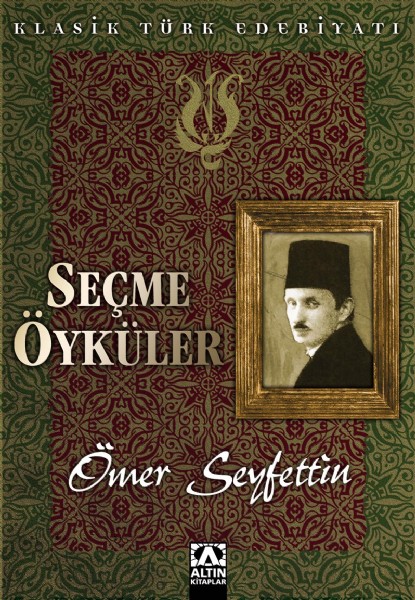 HİKÂYENİN UNSURLARI
OLAY:  Hikâyede  üzerinde  söz  söylenen  yaşantı  ya da  durumdur.
KİŞİLER:  Olayın  oluşmasında  etkili olan ya  olayı  yaşayan  insanlardır.
YER:  Olayın   yaşandığı  çevre  veya  mekândır.
ZAMAN: Olayın  yaşandığı  dönem,  an   mevsim  ya  da   gündür.
DİL  VE  ANLATIM: Hikâyenin dili açık,  akıcı  ve  günlük  konuşma  dilinden  farklı olarak, etkili  sözcük,  deyim  atasözü  ve  tamlamalarla   zenginleştirilmiş   güzel   bir   dil  olmalıdır.  
	Anlatım  ise  iki  şekilde  olur:   Hikâye  kahramanlarından  birinin ağzından  yapılan  anlatım  “hikâyede  birinci  kişili  anlatım” (ben anlatımı); yazarın  ağzından  anlatılanlar  “hikâyede  üçüncü  kişili  anlatım” (o anlatımı).
HİKÂYEDE PLÂN
Hikâyenin    planı  da   diğer    yazı  türlerinde   olduğu  gibi
üç  bölümden  oluşur; ancak bu  bölümlerin  adları  farklıdır. Bunlar:
SERİM:   Hikâyenin   giriş   bölümüdür.Bu  bölümde  olayın geçtiği  çevre ,  kişiler tanıtılarak  ana  olaya giriş  yapılır.
DÜĞÜM: Hikâyenin  bütün  yönleriyle  anlatıldığı en  geniş  bölümdür.
ÇÖZÜM : Hikâyenin sonuç  bölümü  olup   merakın bir  sonuca bağlanarak  giderildiği bölümdür. 
	Ancak  bütün hikâyelerde  bu plân uygulanmaz, bazı  öykülerde  başlangıç  ve sonuç  bölümü  yoktur .Bu bölümler  okuyucu  tarafından  tamamlanır.
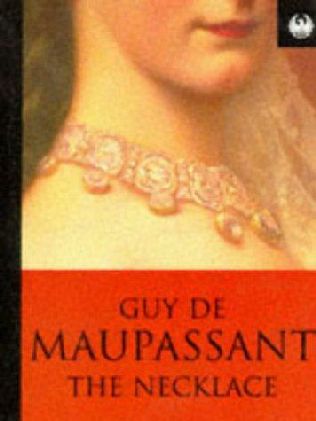 Ö Y K Ü  Ç E Ş İ T L E R İ
Hikâye,hayatın  bütünü  içinde  fakat  bir  bölümü  üzerine  kurulmuş
derinliği  olan  bir  büyüteçtir.  Bu büyüteç  altında  kimi  zaman   olay  
bir  plân içinde, kişi,  zaman,  çevre  bağlantısı  içinde   hikâye  boyunca
irdelenir.  Kimi  zaman  da  büyütecin  altında  incelenen  olay  değil, 
hayatın  küçük  bir  kesiti, insan  gerçeğinin  kendisidir.  Bu  da öykünün
çeşitlerini   oluşturur.   Buna  göre
	1) OLAY ( KLASİK  VAK’A )  HİKÂYESİ:
	Bir  olayı  ele  alarak,  serim,   düğüm,   çözüm   plânıyla  anlatıp  bir 
sonuca  bağlayan  öykülerdir.  Kahramanlar  ve çevrenin  tasvirine  yer 
verilir.   Bir  fikir  verilmeye  çalışılır; okuyucuda  merak   ve
heyecan  uyandırılır.Bu   tür,  Fransız  yazar Guy de Maupassant ( Guy 
dö Mopasan) tarafından   yaygınlaştırıldığı  için  “Mopasan
Tarzı  Hikâye”  de  denir. 
	Bu  tarzın  bizdeki  en  önemli  temsilcileri:  Ömer  Seyfettin,   Refik  Halit  
 Karay, Hüseyin Rahmi  Gürpınar  ve  Reşat  Nuri  Güntekin’dir.
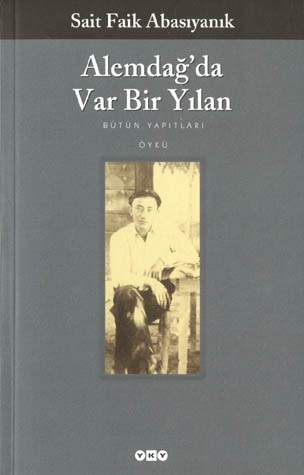 2)  DURUM   ( KESİT  )  HİKÂYESİ:
Bir olayı  değil   günlük  yaşamın  her  hangi  bir  kesitini   ele  alıp  
anlatan  öykülerdir   Serim,  düğüm,  çözüm  planına  uyulmaz.  Belli  
bir sonucu  da  yoktur. 
	Merak  ve  heyecandan  çok  duygu  ve  hayallere  yer  verilir;  fikre  
önem   verilmez,  kişiler  kendi  doğal  ortamlarında  hissettirilir.  
Olayların ve  durumların  akışı  okuyucunun  hayal  gücüne  bırakılır.
Bu  tarzın  dünya  edebiyatında  ilk temsilcisi  Rus  yazar  Anton
Çehov   olduğu   için  “Çehov   Tarzı Hikâye”  de denir.
Bizdeki  en  güçlü  temsilcileri:
Sait  Faik  Abasıyanık,  Memduh   Şevket  Esendal  ve Tarık  Buğra’dır.
3)  MODERN    HİKÂYE :
Diğer  öykü  çeşitlerinden  farklı  olarak,  insanların  her  gün  
gördükleri fakat  düşünemedikleri  bazı  durumların 
gerisindeki    gerçekleri,  hayaller ve  bir  takım olağanüstülüklerle
gösteren  hikâyelerdir.
	Hikâyede  bir  tür  olarak  1920’lerde  ilk  defa  batıda  görülen   bu  
anlayışın  en güçlü   temsilcisi  Fransız  Kafka’dır.
	Bizdeki  ilk  temsilcisi  Haldun  Taner’dir. 
	Genellikle  büyük  şehirlerdeki  yozlaşmış  tipleri,  sosyal  ve  
toplumsal  bozuklukları ,  felsefi  bir  yaklaşımla,  ince  bir  yergi 
ve  yer  yer  alay  katarak,  irdeleyici  biçimde   gözler  önüne  serer.